Objectives
Explain the role of promotion in business and marketing
Identify types of promotion
Distinguish between public relations and publicity
Explain the element of a news release
Describe the concept of the promotional mix
Define sales promotion
Explain the use of promotional tie-ins, trade sales promotion, and loyalty marketing programs
SECTION 17.1 – The Promotional Mix

The Main Idea
The combination of personal selling, advertising, direct marketing, sales promotion, and public relations makes up the promotional mix.
Promotion is any form of communication a business uses 
to inform, persuade or remind people about products and services
to improve the public image of an organization
Educate the public about an issue, trend or to advocate a change in law or policy
Goal of Promotional Communication Process 
AIDA
Attract Attention
Build Interest
Desire
Ask for Action
[Speaker Notes: Refer to Oscar Meyer Example on page 300]
Product Promotion
Convince potential customers to select your product or service
Explains major features and benefits
Identify where it is sold
Advertise sales
Answer customer questions
Introduce new offerings
Foster customer loyalty
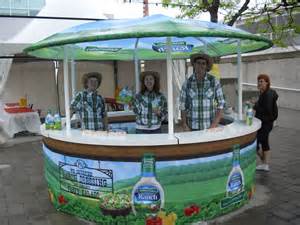 “Companies use promotion to  build awareness and inform people about their products”
Institutional Promotion
Create a favorable image for a company
Favorable image often improves sales efforts
Help it advocate change
Take a stand on trade or community issues
Does not directly advertise the
   product
Web sites are used to provide
   news, product and other
   information and answer questions
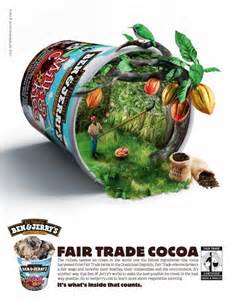 Promotional Mix
Promotional Mix is the cost effective  combination of the different types of promotion 
Person Sales
Advertising
Direct Marketing
Sales Promotion
Public Relations
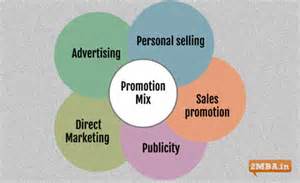 Personal Selling
Requires direct contact with the customer
One of the largest forms of promotion
Most expensive form of promotion
Completes the sale after the customer has been attracted by other types of promotion such as advertising, sales promotion & public relations
Two-way communication between buyer & seller
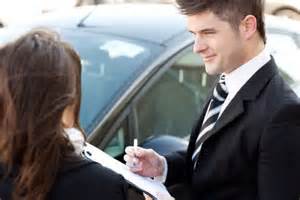 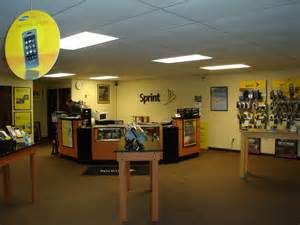 Advertising
Any paid form of non-personal presentation and promotion of ideas, goods or services by an identified sponsor
Involves one-way communication
Includes magazines, newspapers, television and Web sites, city buses, etc.
Businesses spend approximately $200 billion annually on advertising
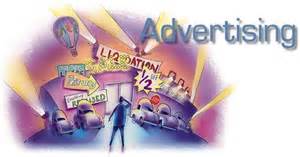 Direct Marketing
Advertising directed to a targeted group of prospects
One way communication
Two forms:  Printed and Electronic
Goals:  
Generate leads for sales
Elicit response from the customer by making a special offer
Congress passed CAN-SPAM act
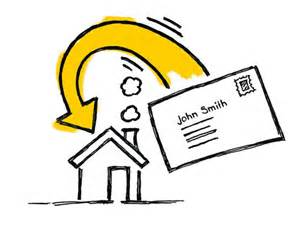 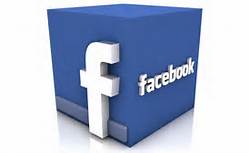 [Speaker Notes: CAN_SPAM act requires senders of unsolicited commercial e-mail to give recipients a way to opt out of e-mails

Also prohibits the use of deceptive subject lines and headers.
Also requires businesses to provide valid return addresses on their-mails]
Sales Promotion
All marketing activities, except personal selling, advertising and public relations, that are used to stimulate consumer purchasing and sales effectiveness.
Objectives are to: 
increase sales
inform customers about new products
create a positive store or corporate image
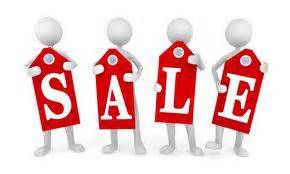 Public Relations and Publicity
Public relations is any activity designed to create a favorable image towards a business or its products.
Sponsoring cultural and charity events
Awarding scholarships
Donating money and product to causes
Publicity is a kind of public relations that involves placing positive information about a company or products in the media.
Advantages - It’s FREE and is viewed as more objective & credible than advertisements  
Disadvantage - It cannot be controlled
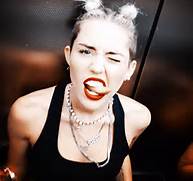 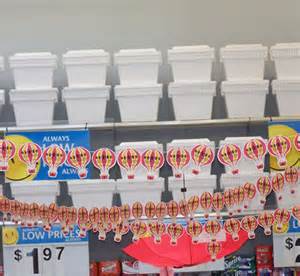 [Speaker Notes: Cost is not the only advantage of publicity. All media and customer generated responses through social media are usually viewed as more objective than advertisers

People are more likely to pay attention to and believe news stories and customer feedback than advertisements

Publicity is unpaid and therefore not controlled by the business]
Public Relations: News Release
One of the most important media tools
News Release is an announcement sent to media outlets regarding:
Developments of company’s products and services
Facilities and operations
Partners
Revenues and earning
Employees
Events
See page 398 for an example
Public Relations
News Release
Social Media
Publicity
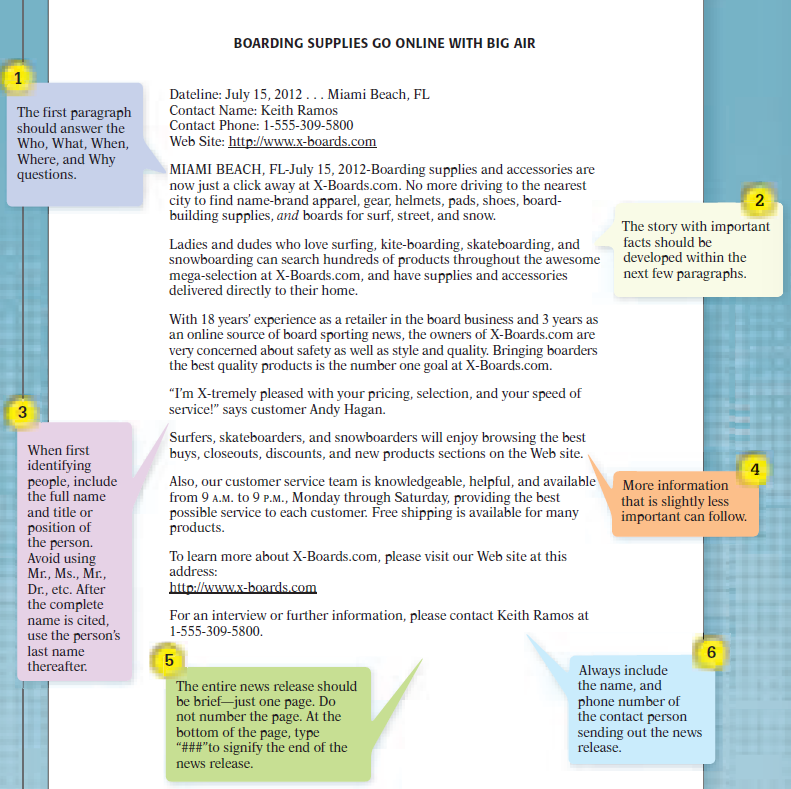 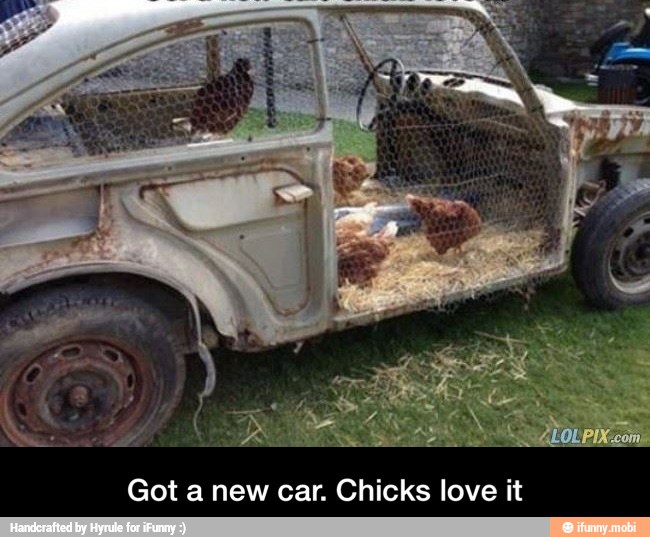 Coordination of Promotional Mix
Each type of promotion compliments the other
Advertising creates awareness
Public relations creates a favorable image
Sales promotion stimulates sales, reinforces advertising and supports selling efforts.
Personal selling helps complete the sale
It is important to take all of these activities into account when developing a promotional budget
[Speaker Notes: Companies use more than one type of promotion to achieve their sales goals
The mix assures that their product will be recognized and only then will the product be easier to sell and generate revenue.

Ongoing and contiuous – information that is learned in one cycle of the mix is applied to the next cycle]
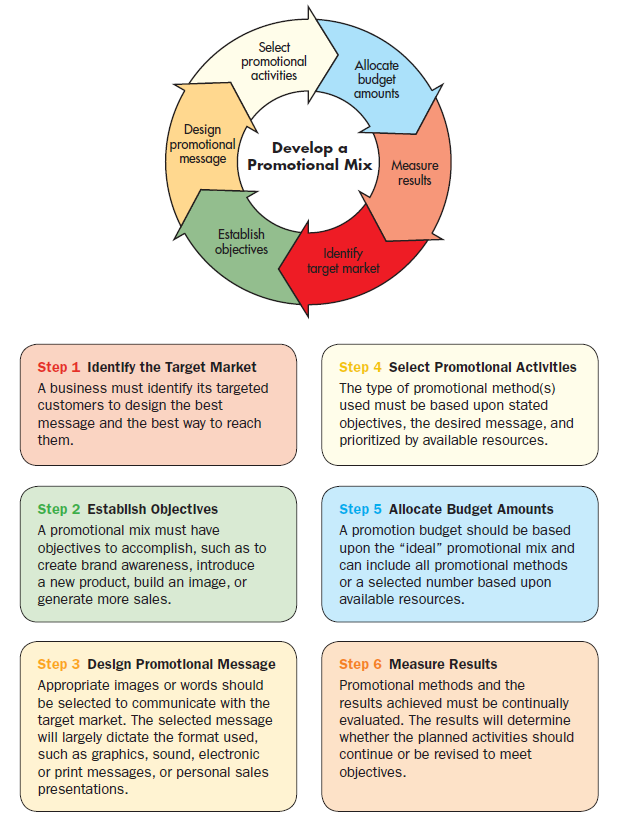 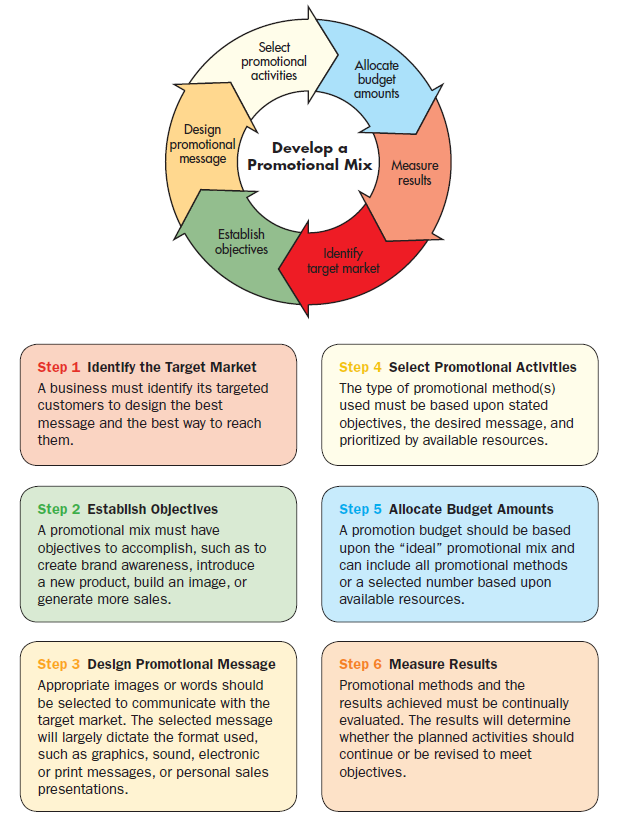 Push-Pull Concept
Push Policy
Manufacturer pushes the product into the retailer
Promotion is directed to members of the distribution channel 
Relies heavily on personal selling and sales promotion
Trade shows and trade discounts
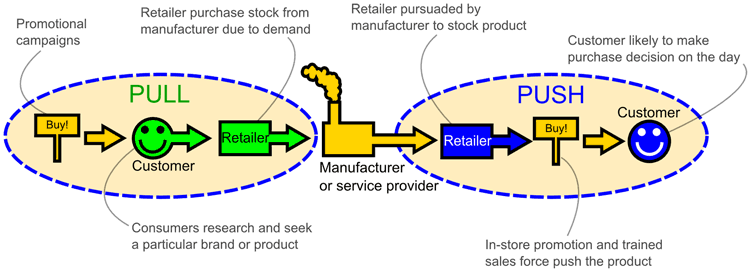 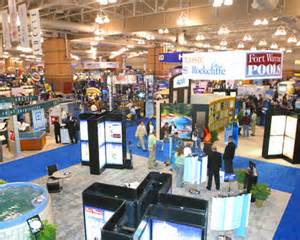 [Speaker Notes: The push strategy is useful for manufacturers whose products do not have a strong brand identify

The products are pushed through the distripution channels by the manufacturers]
Pull Policy
Directs promotion towards customers
Designed to created customer interest and demand to pull retailers into carrying the product
Relies heavily on advertising as well as premiums, samples and demonstrations.
Half off and clearance sales
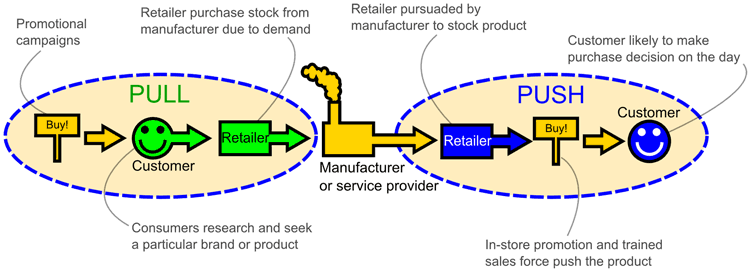 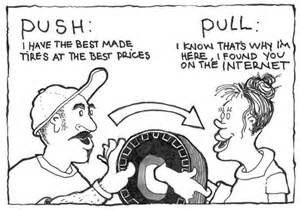 [Speaker Notes: The pull policy of promotion is designed to create consumer interest and demand.  Consumer demand pulls the product through the distribution channel by encouraging wholesalers and retailers to carry a product]
SECTION 17.2 – Types of Promotion

The Main Idea
Sales promotions include different techniques to increase sales and inform customers about a company’s products
Sales Promotion
A short term incentive offered to encourage buying a good or service
Purpose is to:
Increase demand and stimulate sales
Encourage customers to try new products
Build awareness
Increase purchases by current customers
Reward loyalty
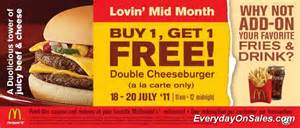 [Speaker Notes: AN OLD PROVERB
A tiger asked a lion as they drank beside a lake, “Why are you always roaring?  It’s an awful noise to make.”
Between his roars the lion said, a twinkle in his eyes, “Because I am King of the Beasts and it pays to advertise?”
A rabbit, overhearing, said, “I’m tired of being meek, I think I’ll try the lion’s plan.”
But his roar was just a squeak.
The lion heard the squeaking and had lunch in the wood
Moral of  the story is: If you don’t have the goods, don’t advertise]
“Sales promotions may be either business-to-business (B2B) or business-to-consumer (B2C) activities”
Sales Promotion
Can be directed to all members of the channel of distribution and a company’s sales force
  Manufacturers Wholesalers Retailers Consumers

Usually supported by advertising activities

May be Trade Oriented (business to business) or Consumer Oriented (business to consumer)
Trade Promotions
Sales promotions designed to get support for a product from manufacturers, wholesalers and retailers
More money spent promoting to businesses than consumers
Major Trade Promotions include:
Promotional Allowances
Cooperative Advertising
Slotting Allowances
Sales Force Promotions/Incentives
Trade Shows and Conventions
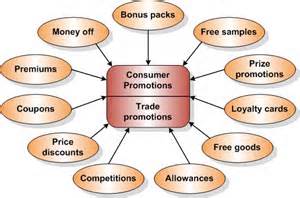 [Speaker Notes: Good business ethics require that trade promotional payments and award be offered  in a uniform manner. It also requires that terms be clearly spelled out and that no one is penalized for not achieving the goals.]
Major Trade Promotions
Promotional Allowance 
Price discount or cash payments given to wholesalers or retailers for performing activities to encourage sales

Cooperative Advertising
Manufacturer helps pay for advertising its product locally

Slotting Allowances
Cash premium paid by a manufacturer to a retailer for costs to put product on its shelves
Can range from a few thousand dollars to over a few million
[Speaker Notes: Promotional allowances are sometimes used to encourage wholesalers or retailers to stock a large quantity of a product. The cash payment or prince discount gives wholesalers and retailers an incentive to sell, therefore they are more likely to promote the product.

Slotting Allowances pay for retailers discount specials, charges for store shelves, penalties for poor sales, store advertising, and display costs]
Major Trade Promotions (cont.)

Sales Force Promotions
Awards given to managers and employees who meet or exceed sales quotas
May include prizes such as merchandise, travel or cash

Trade Shows and Conventions
Designed to reach wholesalers and retailers
Provide opportunities to introduce new products, increase sales and gain continued support
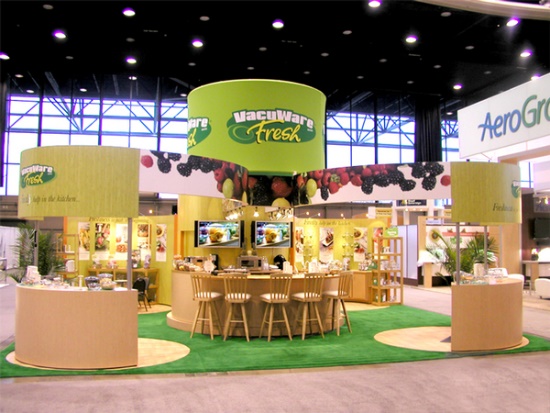 Consumers Sales Promotions
Sales promotions designed to encourage consumers to buy a product
More than half the households in the US take advantage every year
Major Consumer Sales Promotions include:
Coupon		– Deals
Premiums		– Loyalty Marketing programs
Sponsorships		– Promotional Tie-ins
Incentives		– Product Placement
Product Samples 	– Visual Merchandising
Coupons (Most popular premium)

Certificates that offer cash discounts

Used to introduce new products

Used to enhance the sales of existing products

Encourages retailers to stock and display both

Placed in or on packages, in newspapers and magazines

Limited time with value that expires
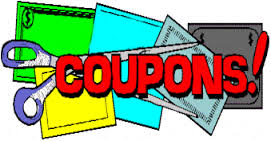 Premiums
Low cost items given to consumers at a discount or free

Designed to increase sales by building product loyalty and attracting new customers with added value

Factory Packs or in-packs
Free gifts placed in/on product packages or as a container 

Traffic Builders
Low cost premiums such as free pens, key chains and calendars
Given away for visiting a new store or special event

Coupon Plans
On-going programs offering a variety of premiums for collecting labels, coupons, points or tokens for redemption for gifts
[Speaker Notes: Premiums are designed to motivate to buy a product when offered a gift in exchange.

Factory packs – the kids that plays with the toy from the cereal box gets a positive impression of both companies

When a customer uses the premium he is reminded of the company and the experience

One drawback to using premiums is that customers may think they are disposable. It is important for a company to not flood customers with too many premiums. This practice increases the chances that the premiums will be discarded]
Deals
$10.50 each or 2 for $12.00


Incentives
Generally higher priced products awarded through contests, sweepstakes and rebates
Contests are games of skill
Sweepstakes are games of chance
Rebates are discounts for purchasing during a specific time
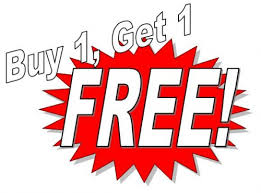 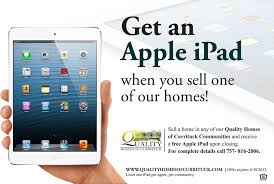 Product Samples
A free trial size 
Hygiene products 


Sponsorship
Involves the promotion of a company in association with a property such as a stadium, hospital, museum or performing arts center
Title Sponsor has the name of the company incorporated into name of property (i.e. Scott Trade Center)
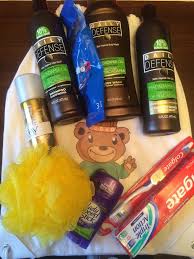 Promotional Tie-ins / Cross Promotion / Cross-Selling
Involve sales promotional arrangements between one or more retailers or manufacturers
Partners combine activities to create additional sales for both
Example:  Disney, McDonalds and Fisher Price to promote a new animated movie

Product Placement
Develop product recognition by featuring it in special events on television or in the movies
Ford cars on the Amazing Race
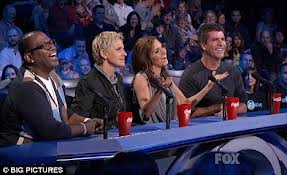 Loyalty Marketing Programs
Frequent buyer, reward or shopper programs
Reward customer by offering incentives for repeat purchases

Online Loyalty Programs
Points for shopping on line
Turned into airline tickets
Email notices of exclusive sales
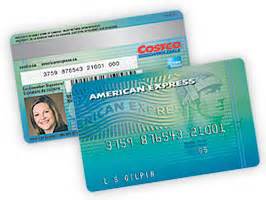 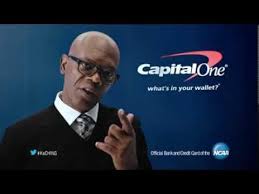 Point of Purchase Displays
Displays designed primarily by manufacturers to hold and display product 
Placed in high traffic areas
Promote impulse purchases
Includes window, counter and in-store displays

Kiosks – point of sale displays
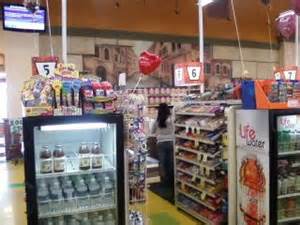 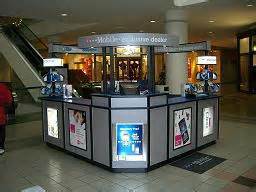